Foundations of Computer Graphics (Fall 2012)
CS 184, Lecture 26: Global Illumination
http://inst.eecs.berkeley.edu/~cs184
Illumination Models
So far considered mainly local illumination
Light directly from light sources to surface
Global Illumination: multiple bounces 
Already ray tracing: reflections/refractions
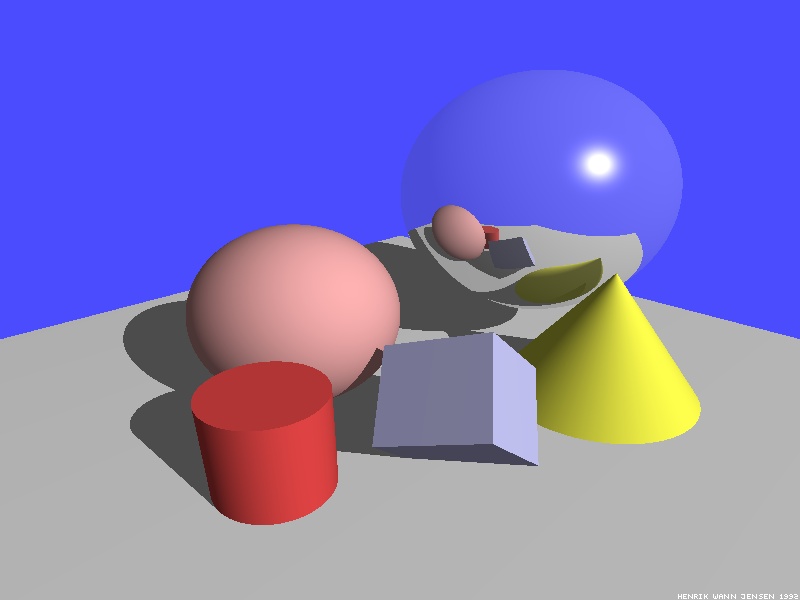 Some images courtesy Henrik Wann Jensen
Global Illumination
Diffuse interreflection, color bleeding [Cornell Box]
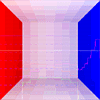 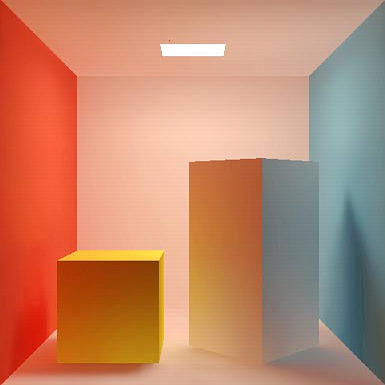 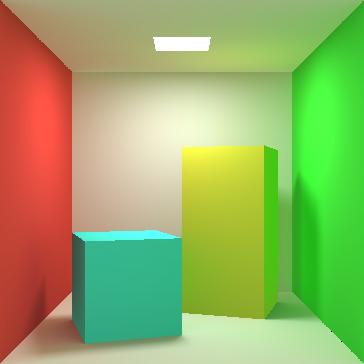 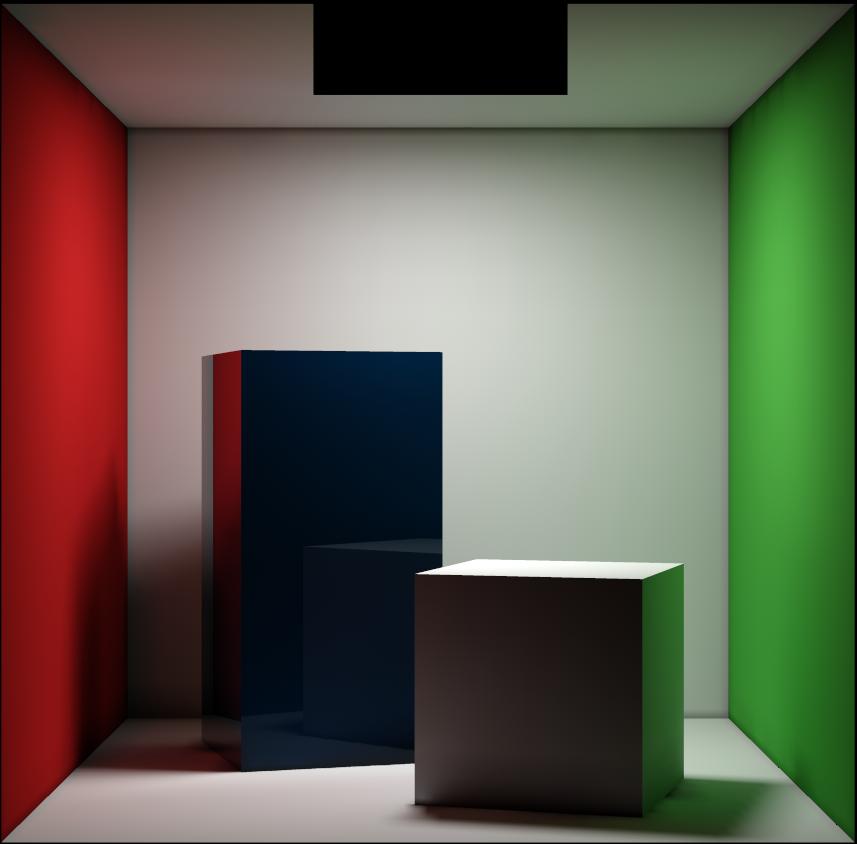 Global Illumination
Caustics: Focusing through specular surface






Major research effort in 80s, 90s till today
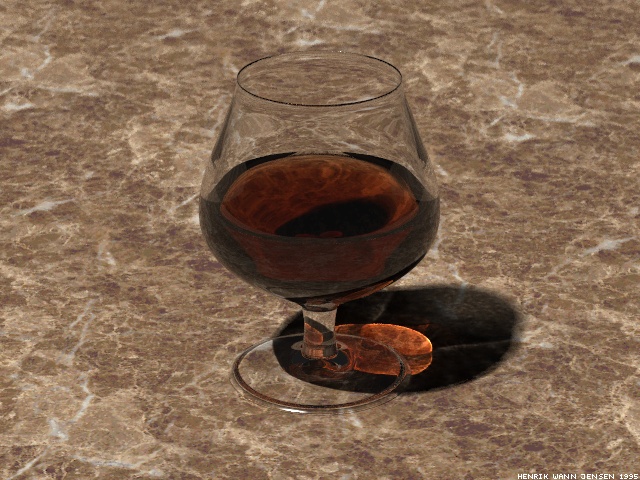 Overview of lecture
Theory for all methods (ray trace, radiosity)
We derive Rendering Equation [Kajiya 86]
Major theoretical development in field
Unifying framework for all global illumination
Discuss existing approaches as special cases

    Fairly theoretical lecture (but important).  Not well covered in any of the textbooks.  Closest are 2.6.2 in Cohen and Wallace handout (but uses slightly different notation, argument [swaps x, x’ among other things])
Outline
Reflection Equation (review)
Global Illumination
Rendering Equation
As a general Integral Equation and Operator
Approximations (Ray Tracing, Radiosity)
Surface Parameterization (Standard Form)
Reflection Equation
Cosine of 
Incident angle
Reflected Light
(Output Image)
Emission
BRDF
Incident 
Light (from
light source)
Reflection Equation
Sum over all light sources
Cosine of 
Incident angle
Reflected Light
(Output Image)
Emission
BRDF
Incident 
Light (from
light source)
Reflection Equation
Replace sum with integral
Cosine of 
Incident angle
Reflected Light
(Output Image)
Emission
BRDF
Incident 
Light (from
light source)
Global Illumination
Surfaces (interreflection)
Cosine of 
Incident angle
Reflected Light
(Output Image)
Emission
BRDF
Reflected
Light (from
surface)
Rendering Equation
Surfaces (interreflection)
Cosine of 
Incident angle
Reflected Light
(Output Image)
Emission
BRDF
Reflected
Light
UNKNOWN
KNOWN
KNOWN
UNKNOWN
KNOWN
Rendering Equation (Kajiya 86)
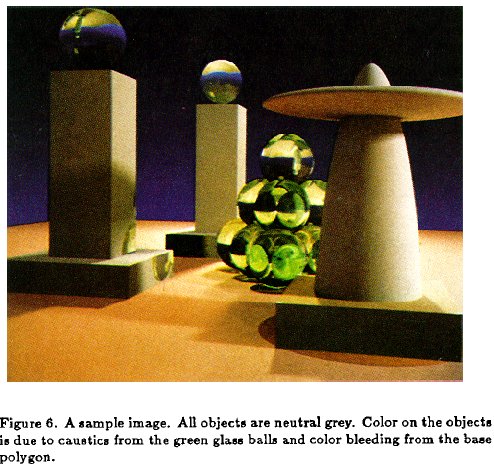 Outline
Reflectance Equation (review)
Global Illumination
Rendering Equation
As a general Integral Equation and Operator
Approximations (Ray Tracing, Radiosity)
Surface Parameterization (Standard Form)
The material in this part of the lecture is fairly advanced and
not covered in any of the texts.  The slides should be fairly
complete.  This section is fairly short, and I hope some of you
will get some insight into solutions for general global illumination
Is a Fredholm Integral Equation of second kind 
[extensively studied numerically] with canonical form
Kernel of equation
Rendering Equation as Integral Equation
Cosine of 
Incident angle
Reflected Light
(Output Image)
Emission
BRDF
Reflected
Light
UNKNOWN
KNOWN
KNOWN
UNKNOWN
KNOWN
Linear Operator Equation
Kernel of equation
Light Transport Operator
Can be discretized to a simple matrix equation
[or system of simultaneous linear equations] 
(L, E are vectors, K is the light transport matrix)
Solution Techniques
All global illumination methods try to solve (approximations of) the rendering equation
Too hard for analytic solution: numerical methods
General theory of solving integral equations

   Radiosity (next lecture; usually diffuse surfaces)
General class numerical finite element methods (divide surfaces in scene into a finite set elements or patches)
Set up linear system (matrix) of simultaneous equations
Solve iteratively
Ray Tracing and extensions
General class numerical Monte Carlo methods
Approximate set of all paths of light in scene
Binomial Theorem
Ray Tracing
Emission directly
From light sources
Direct Illumination
on surfaces
Global Illumination
(One bounce indirect)
[Mirrors, Refraction]
(Two bounce indirect) 
[Caustics etc]
Ray Tracing
Emission directly
From light sources
Direct Illumination
on surfaces
Global Illumination
(One bounce indirect)
[Mirrors, Refraction]
OpenGL Shading
(Two bounce indirect) 
[Caustics etc]
Outline
Reflectance Equation (review)
Global Illumination
Rendering Equation
As a general Integral Equation and Operator
Approximations (Ray Tracing, Radiosity)
Surface Parameterization (Standard Form)
Rendering Equation
Surfaces (interreflection)
Cosine of 
Incident angle
Reflected Light
(Output Image)
Emission
BRDF
Reflected
Light
UNKNOWN
KNOWN
KNOWN
UNKNOWN
KNOWN
Change of Variables
Integral over angles sometimes insufficient.  Write integral in terms of surface radiance only (change of variables)
Change of Variables
Integral over angles sometimes insufficient.  Write integral in terms of surface radiance only (change of variables)
Rendering Equation: Standard Form
Integral over angles sometimes insufficient.  Write integral in terms of surface radiance only (change of variables)


    Domain integral awkward.  Introduce binary visibility fn V
Same as equation 2.52 Cohen Wallace. It swaps primed
And unprimed, omits angular args of BRDF, - sign.
Overview
Theory for all methods (ray trace, radiosity)
We derive Rendering Equation [Kajiya 86]
Major theoretical development in field
Unifying framework for all global illumination
Discuss existing approaches as special cases